„Mindenünk a fa”
Alapítvány a Dürer Albert Általános Iskoláért
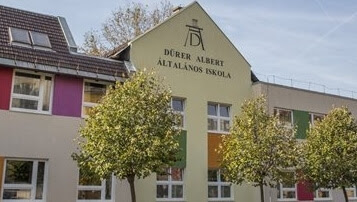 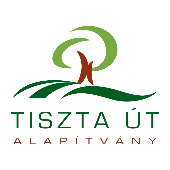 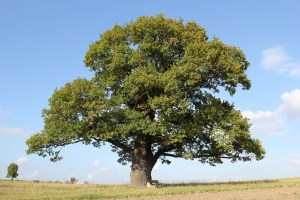 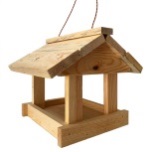 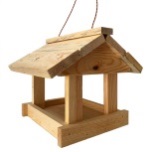 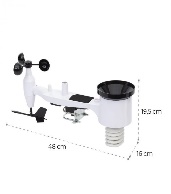 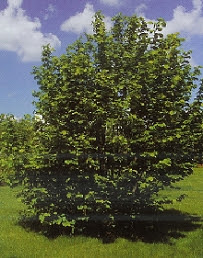 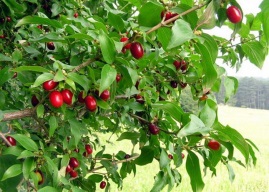 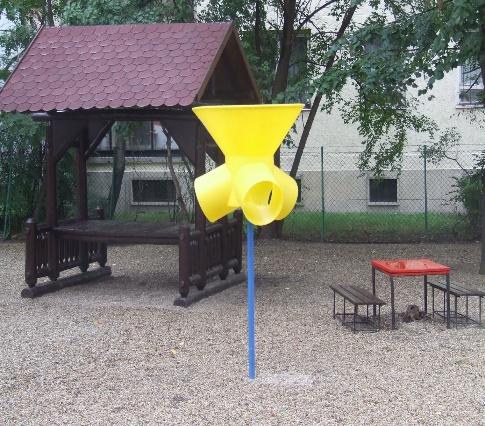 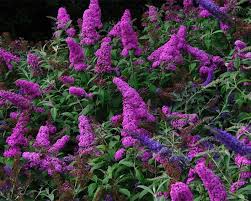 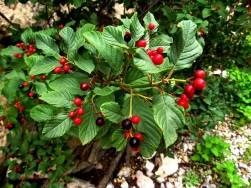 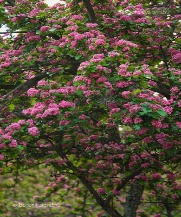 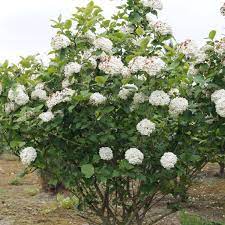 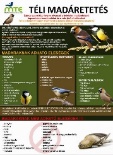 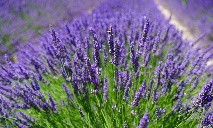 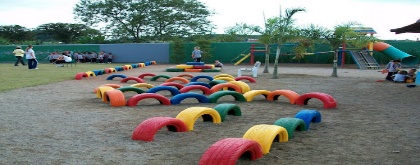 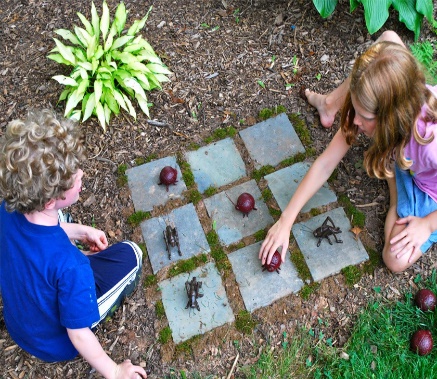 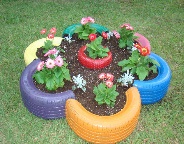 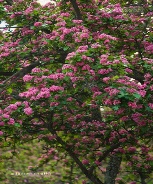 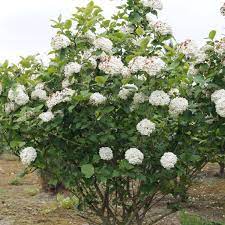 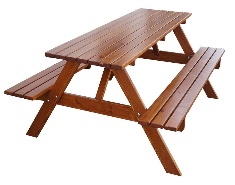 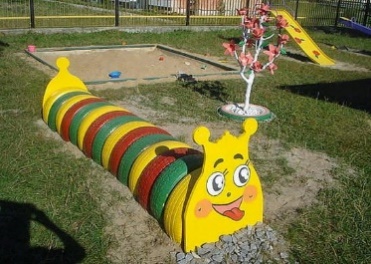 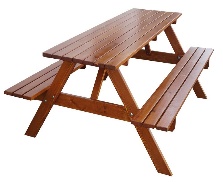 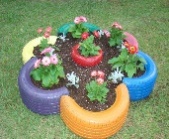 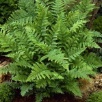 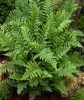 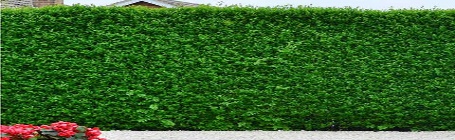 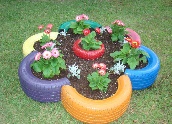 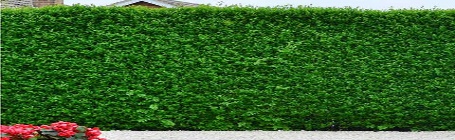 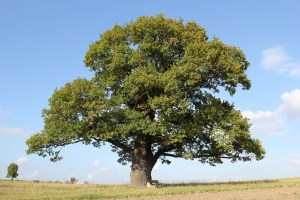 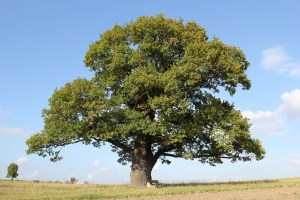 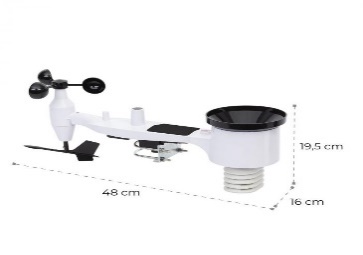 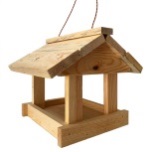 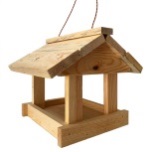 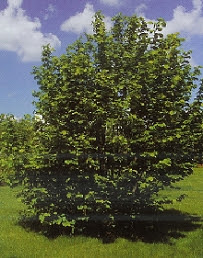 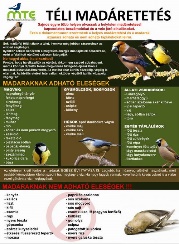 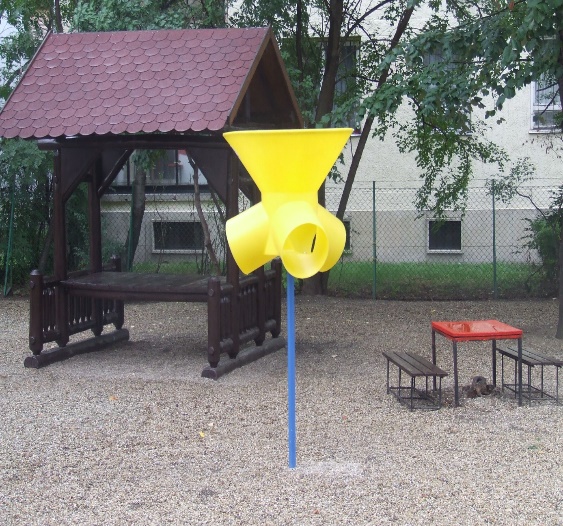 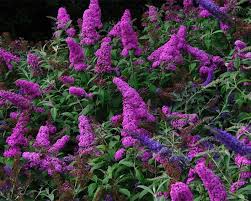 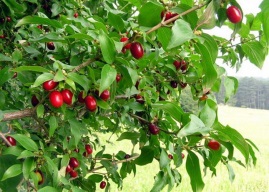 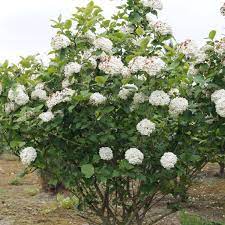 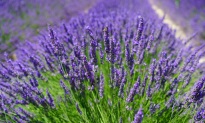 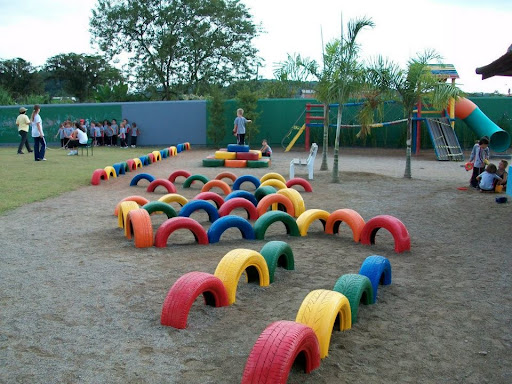 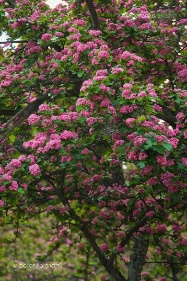 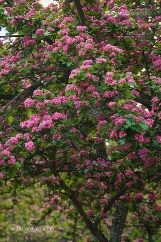 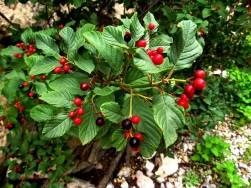 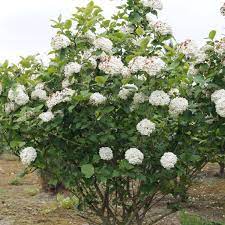 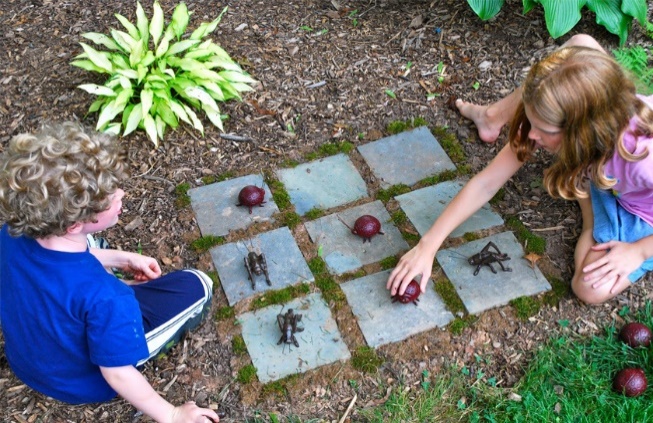 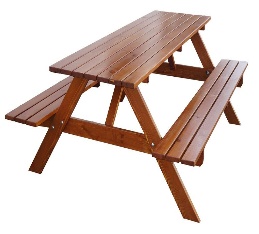 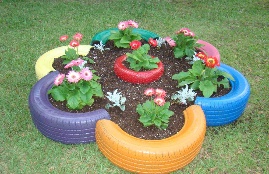 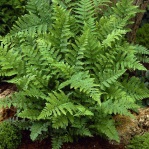 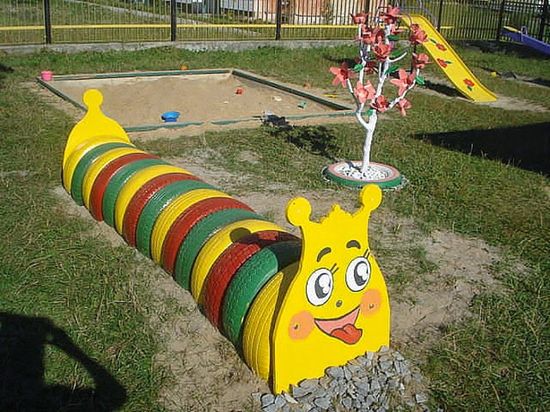 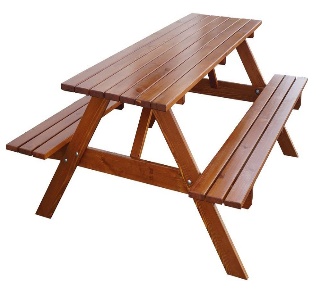 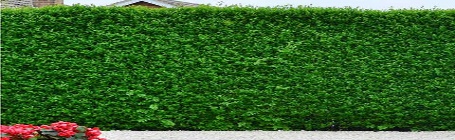 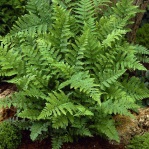 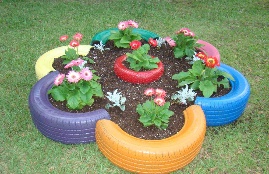 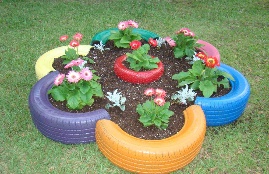 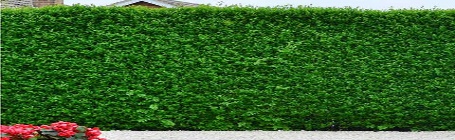 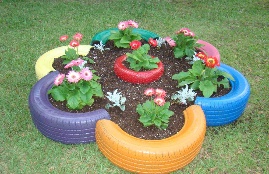 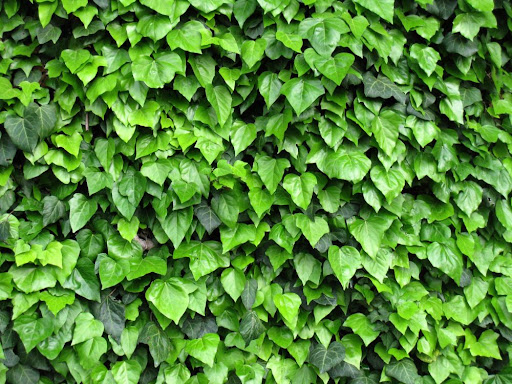 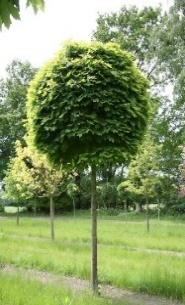 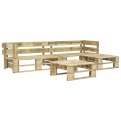 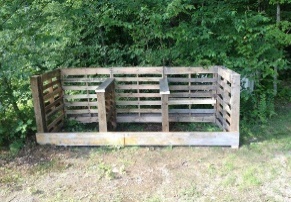 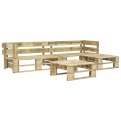 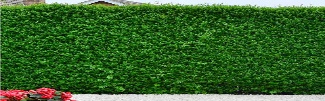 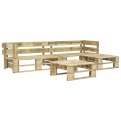 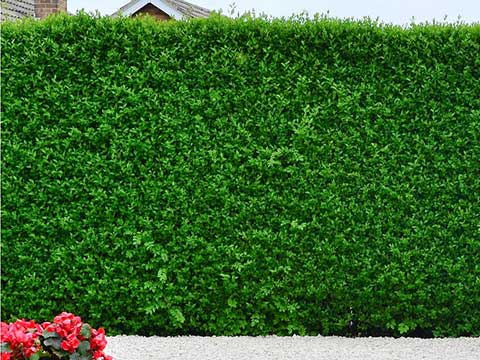